Ejendomsdataprogrammet
Grunddataprogrammets delaftale 1
12.juni 2014
Ejendomsdataprogrammet
1
Hvad er grunddata?
- Den offentlige sektors grunddata er data om:
[Speaker Notes: Det offentlige registrerer en række grundlæggende oplysninger om borgere, virksomheder, fast ejendom, bygninger. Disse data betegnes som grunddata og anvendes overalt i den offentlige sektor. Grunddata skal let og sikkert kunne anvendes af alle – myndigheder, virksomheder og borgere. Derfor er grunddataprogrammet blevet etableret, og derfor er det blevet besluttet at lave en fællesoffentlig datafordeler.

Grunddataprogrammet skal sikre sammenhæng og ensartethed i data
Formålet med grunddataprogrammet er at koordinere vedligeholdelse og anvendelse af grunddata. Data skal være nemme at tilgå, og de skal kunne bruges på tværs af myndighedsområder og sektorer. Grunddata skal desuden være gratis, og forskellige myndigheder skal ikke længere vedligeholde registre over samme data.

For at nå målene, skal der bl.a. oprettes en fælles datafordeler, der skal sikre sikker og stabil distribution af grunddata til offentlige og private brugere.]
Baggrund og mål
12.juni 2014
Ejendomsdataprogrammet
3
Ejendomsdataprogrammet
- Indgår som delprogram 1 (GD1) i Grunddataprogrammet
Delaftale 1
Grunddataprogrammets delaftale 1  Ejendomsdataprogrammet
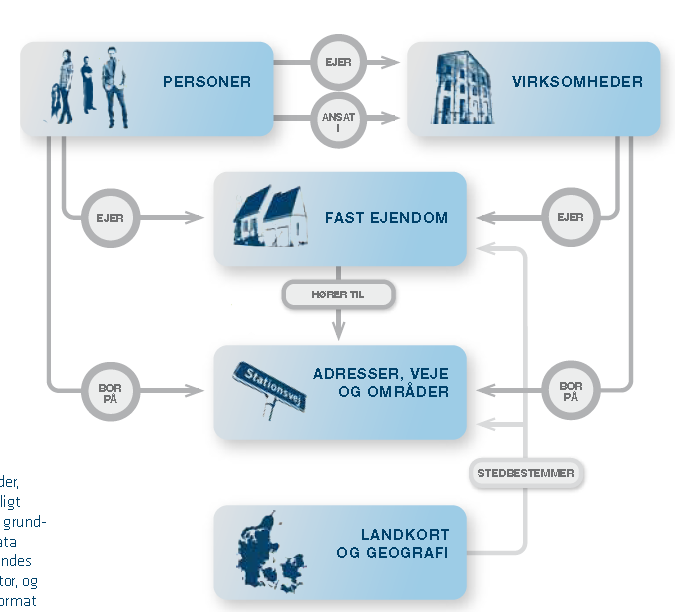 Aftalens parter
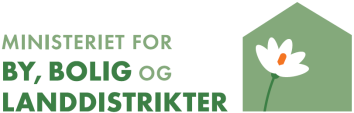 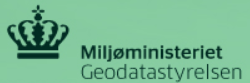 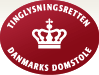 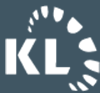 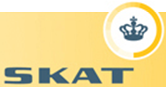 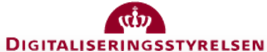 12.juni 2014
Ejendomsdataprogrammet
5
Ejendomsdataprogrammets mål
Registerdelen af ESR afvikles og erstattes af:
Ny Ejerfortegnelse
Alle typer fast ejendom registreres ensartet i Matriklen.
Matriklen, BBR, Ejerfortegnelsen og Tingbogen anvender samme ejendomsbegreb.
Tidlig og entydig identifikation af faste ejendomme og deres bestanddele.
Ved siden af Ejendomsdataprogrammets etablerer KL/Kombit erstatninger for:
Nuværende kommunale ejendomsskattesystemer 
Ejendomsskat
Ejendomsrelaterede bidrag
Øvrige opkrævninger vedr. fast ejendom
Ejendomsdataprogrammets rationale
As-Is
To-Be
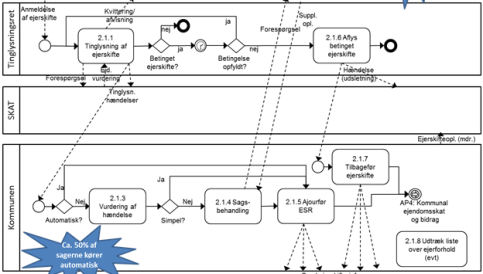 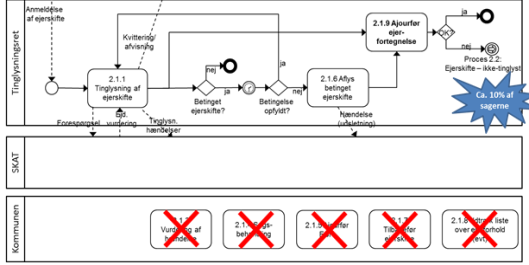 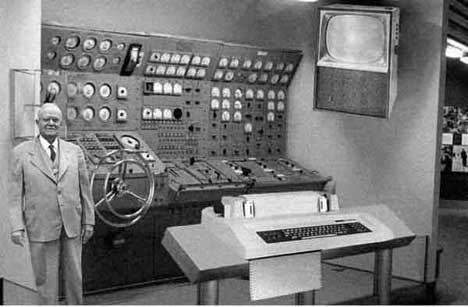 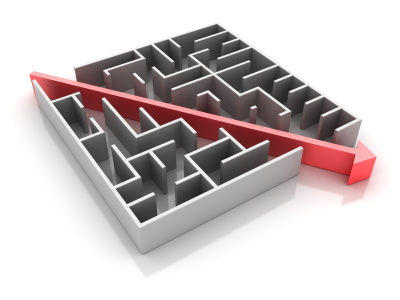 12.juni 2014
Ejendomsdataprogrammet
7
SVUR
VURDERING
SKAT-BBR
EJENDOM
EJER
Vurderingsejendomme
SKAT
Øvrige ejendomme
BBR
KOMMUNER
MATRIKEL
MATRIKEL
KMS-Matrikel
Forvaltningsmatrikel
EJENDOMSKAT
TINGBOG
BIDRAG
AS-IS: Registerlandskabet omkring            ejendoms- og bygningsdata
ESR–landskabet
Øvrige registre
12.juni 2014
Ejendomsdataprogrammet
8
VURDERING
EJER
EJENDOM
BBR
Vurderingsejendomme
Øvrige ejendomme
MATRIKEL
KMS-Matrikel
Forvaltningsmatrikel
EJENDOMSSKAT
EJERFOR-TEGNELSE
BIDRAG
Kommunale opgaver
understøttes af ”Nye opkrævningssystemer”
MATRIKEL
TO-BE: Ejendoms- , Bygningsdata               samles i autoritative registre
Data-anvendere:- SKAT- Kommuner- Private
Fælleoffentligdatadistribution
”DATAFORDELER”
Autoritative Grunddata
12.juni 2014
Ejendomsdataprogrammet
9
Målarkitektur for Ejendom og Adresser,Samarbejdende grunddataregistre
Fællesoffentlig data- og beskedfordeler
Kommunale 
opkrævningssystemer
Store adresse anvendere
(CPR, CVR og SKAT)
SKATEjendomsvurdering
Øvrige 
anvendere
Ejerfortegnelse
Matrikel
DAR
CVR
DAGI
BBR
CPR
FOT
DS
Grunddataregistre
Interim
GD1
GD2
Admin.inddeling
Bestemt FastEjendom
Bygning
og bolig
Adresserog vejnavne
Vejmidte mv.
Virksomheder
Stednavne
Ejerskab
Personer
Besked:
Data:
12.juni 2014
Ejendomsdataprogrammet
10
Aftale om ejendomsdata
Overordnet plan for Ejendomsdataprogrammet
Konsolidering af tidsplaner  mv.GD1, GD2 og GD7
Analyse
Løsnings arkitektur
Datavask,
kravspecifikation, udbud, udvikling og idriftsættelse
ESR og nye grunddatasystemer kører parallelt i 1 år
Processer
Services
Informationsmodel
Målarkitektur
Implementerings-
plan
Kravspecifikation
Løsningsdesign
Systemleverancer
Sikkerhed gennem dobbelt drift
12.juni 2014
Ejendomsdataprogrammet
11
Mere information
12.juni 2014
Ejendomsdataprogrammet
12
Kontakt
Ejendomsdataprogrammet:
 Peter knudsen, Programleder, SDFE: sdfe@mbbl.dk
 Asbjørn Lenbroch, Programkoordinator, MBBL: aslen@mbbl.dk
Delprogrammets websted: www.ejendomsdataprogrammet.dk
12.juni 2014
Ejendomsdataprogrammet
13